Κοινή Αλιευτική Πολιτική
Κατάσταση της Ευρωπαϊκής Αλιείας
Απασχόληση στην Αλιεία
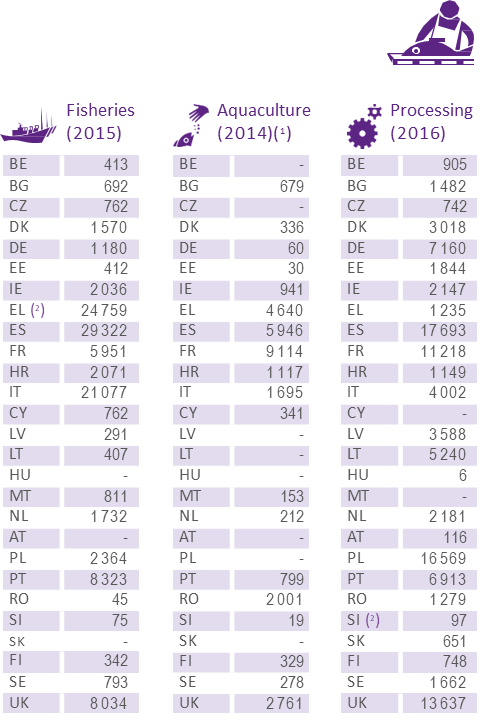 (σε ισοδύναμα πλήρους
Απασχόλησης-
εκτός της Ελλάδας)
Ιχθυοκαλλιέργειες
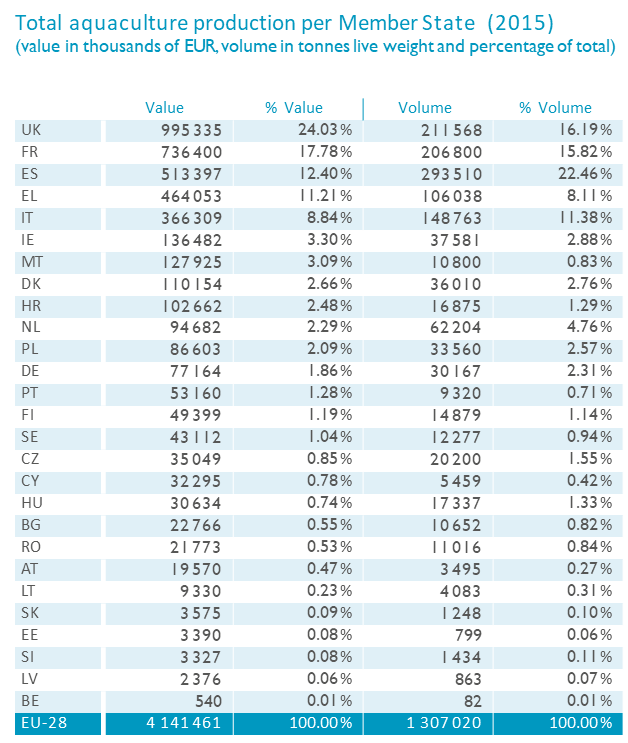 Εισαγωγές ιχθύων
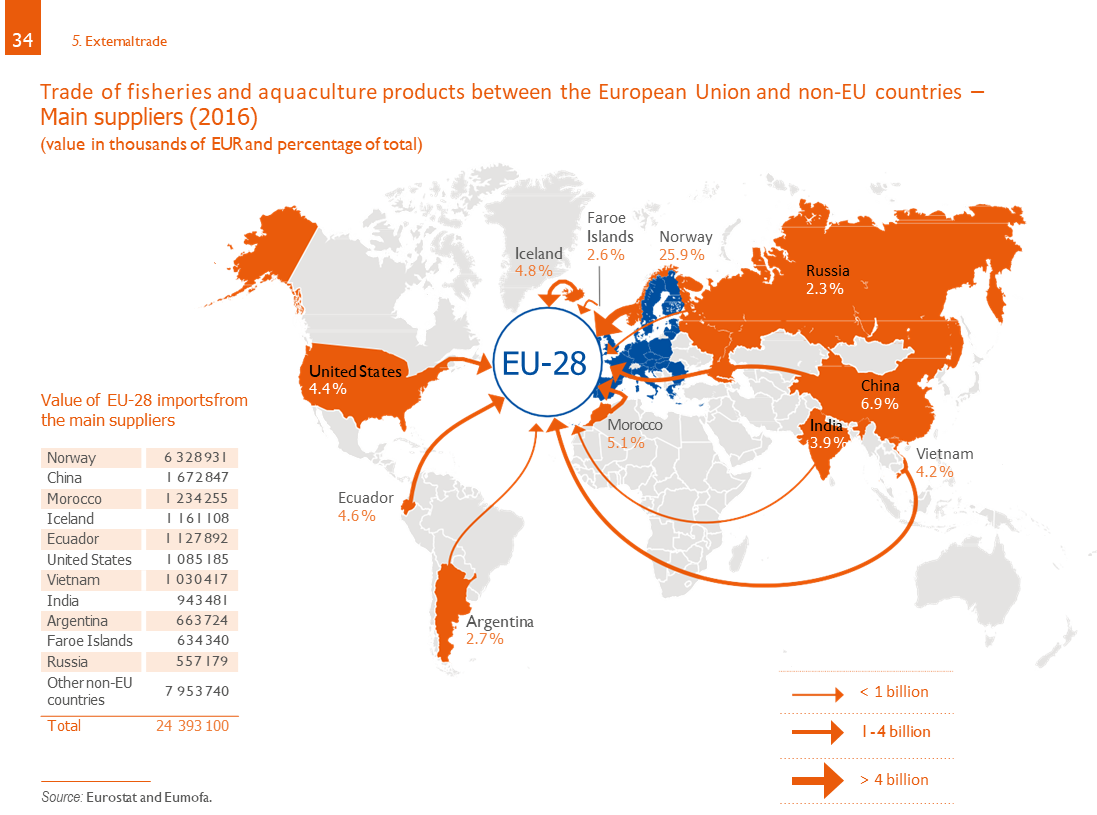 Εξαγωγές Ιχθύων
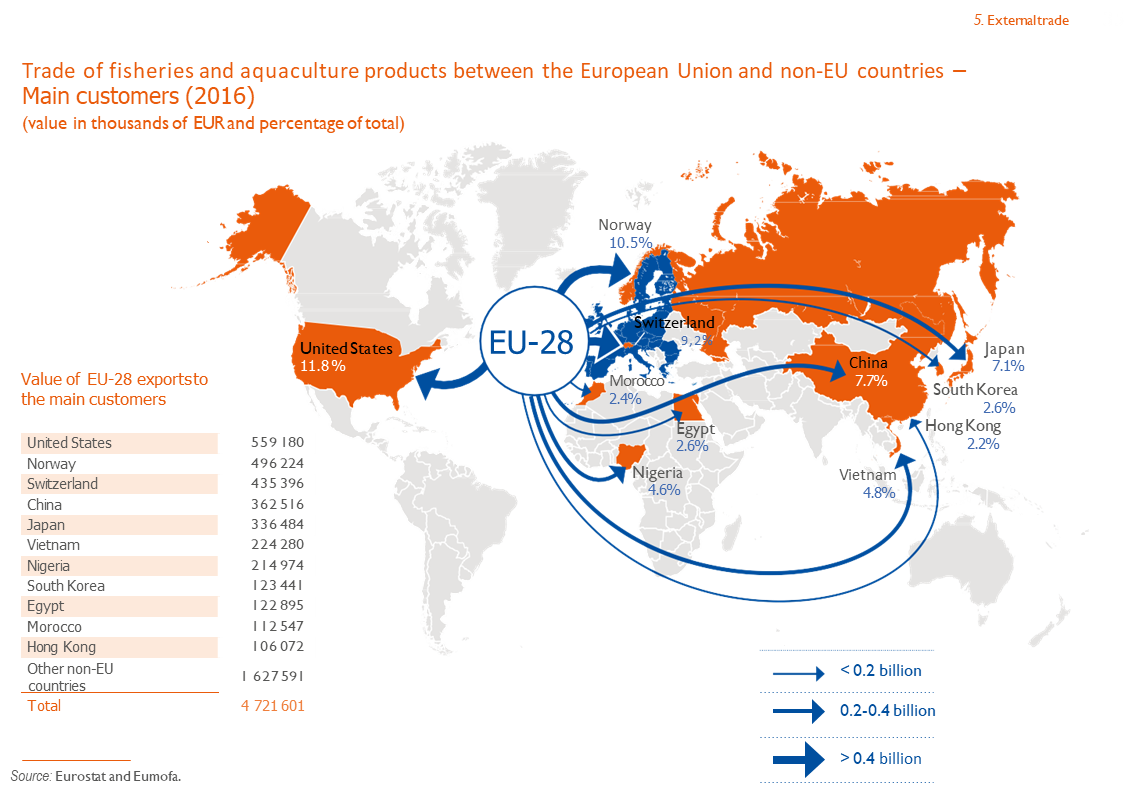 Αυτάρκεια
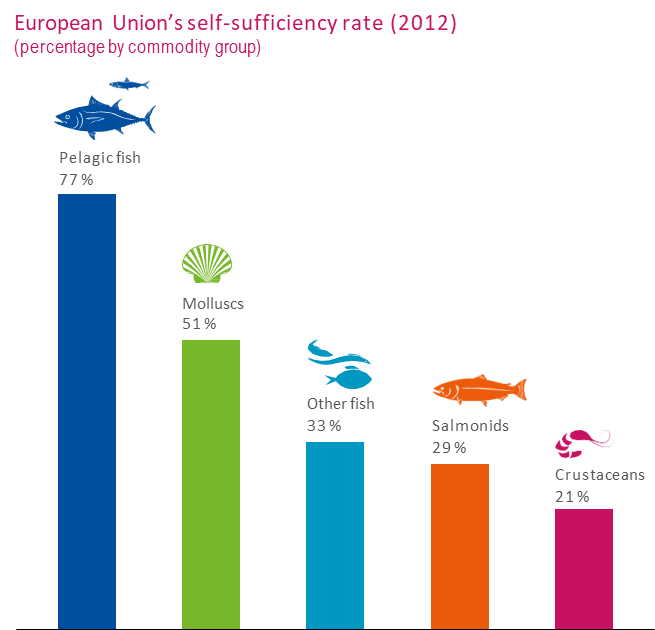 European Union Support-Policy-European Maritime and Fisheries Fund  (EMFF)
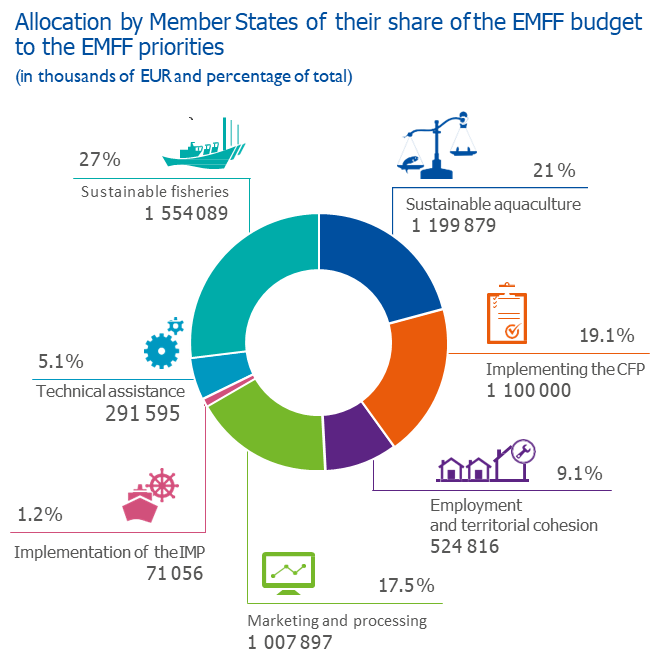 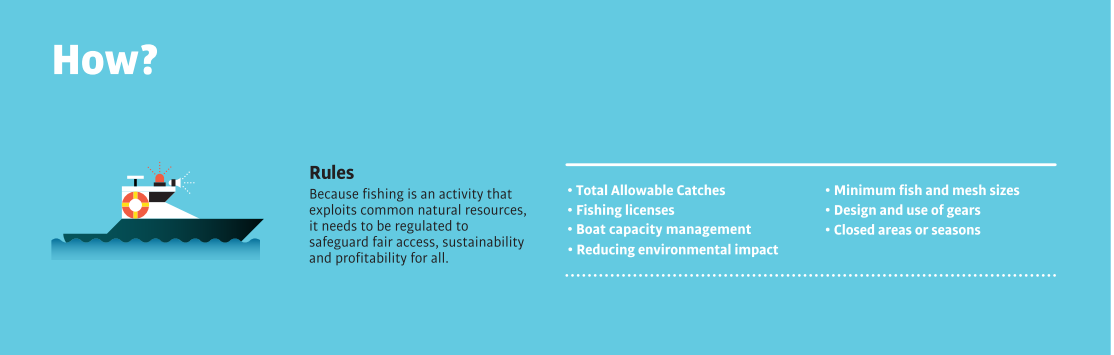 Overfishing?
https://ec.europa.eu/oceans-and-fisheries/facts-and-figures/facts-and-figures-common-fisheries-policy/responsible-and-sustainable-fishing_en
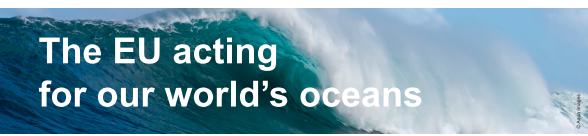 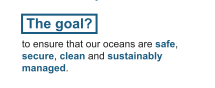 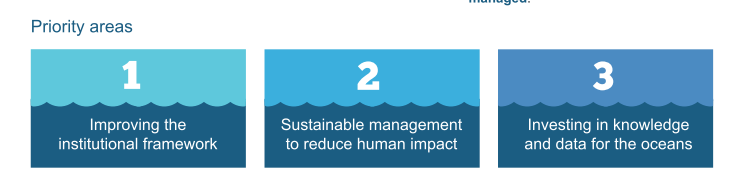 Climate change,
Plastics
International agreements
MPAs, 
illegal fishing,
Deep >100m